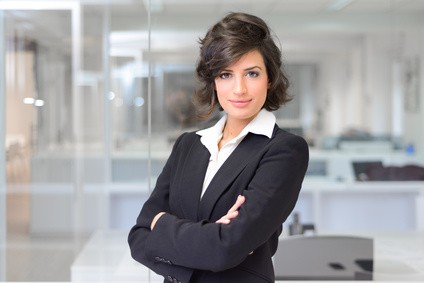 LAETITIA MARTIN
TITRE DU POSTE RECHERCHE
MOBILE: 06 05 06 04 05

EMAIL: LAETITIA@MONEMAIL.COMSITEWEB: HTTP//WWW.MONSITE.COM
ADRESSE: 17 RUE DE LA REUSSITE 75012 PARIS
MON PROFIL
Décrivez en quelques lignes votre parcours professionnel, vos compétences clés pour le poste et vos objectifs de carrière. Ceci est en fait une introduction à votre lettre de motivation.
COMPETENCE PROFESSIONNELLE
QUALITES
LANGUES
INFOS +
Décrivez vos centres d'intérêts ou autres informations qui vous semblent important de faire apparaître sur votre CV.
Anglais : Niveau A1Allemand : Niveau B2 / professionnelEspagnol : Niveau C3
Français : Langue maternelle